New to Year 3
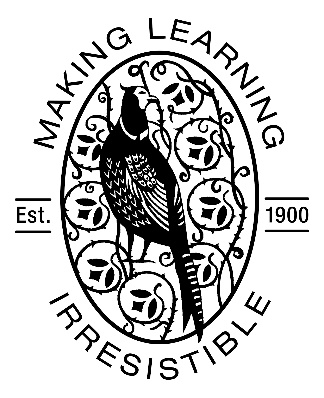 Information Session for Parents and Carers  
Monday 23rd September
www.morley.cambs.sch.uk

Please sign in on the class sheet. 

Who are we?

Turquoise Class:  Jo Proctor   Mel Bowler 

Topaz Class: Josh Hanson 

Teaching Assistants: Sarah Sullivan
Topics
•Roald Dahl
•Volcanoes
•Ancient Egyptians
•Ancient Civilizations
•Wondrous Wilderness
•The Romans
New to KS2
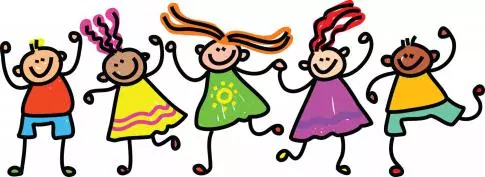 We’ll go swimming in the summer term. More information will be provided via the school website and a letter closer to the time.
 
French will be taught on Thursdays by a specialist teacher - Ms Jarry.
Year 3 Essentials: Every Day
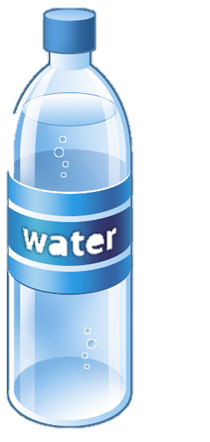 Message Book in class for home/school communication (pick ups, clubs, etc.).

Water bottles can be brought into school.  Children can fill them in the morning on arrival, empty at the end of the day and take home to clean at the end of the day / week.

Clothing suitable for the weather: jacket/coat (hats/gloves in winter) and sensible shoes for outdoor playtimes.

Book bag: Reading Record book, class reading book
Year 3 Essentials: PE kits
Our PE days are:
Tuesday (indoor) 
Thursday (outdoor)
 It is often easier for PE kits to remain in school throughout the half term. Please can it be stored in a draw string bag not a rucksack.

 Children need to wear navy shorts and a white T-shirt.
      As the weather gets cooler navy jogging trousers / legging   
      and a sweatshirt will be necessary. 

Long hair needs to be tied back and earrings should not be worn on PE days or will have to be taped at school.
 
Trainers or plimsolls are needed on outdoor PE days.
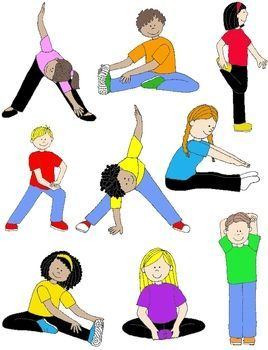 Year 3: Healthy Eating
In line with the school’s healthy eating policy please ensure early morning snacks are non-sugary such as fruit or vegetables. 


Milk can be arranged with the office on a termly basis. 


On your child’s birthday, please don’t bring sweets or cakes to give out. 
    If you’d like to bring in something to share   
    pre-cut fruit would be great or even better a 
    book to add to the class library.
Year 3 Home learning:  Reading
•We encourage parents to read regularly with their children and to record this in their child’s reading diary, as a guide at least 3 times a week but daily if possible. 
It is also nice to see children beginning to record their own independent reading in their reading diary.
•Some children have colour banded books and others are free readers. A choice of home reading books are found both in a central area and some in the class libraries. Weekly, during guided reading sessions Teachers/TAs will check books are being changed, however children are free to change their books daily or when necessary.
•Weekly / fortnightly the classes will get time to explore and enjoy the school library and its numerous books. Children can choose 1 book to borrow from the library at a  time. 
Please keep library books and home reading books in book bags at all times to help prevent them being mislaid / damaged and so they are there
 to be returned during the appropriate session.
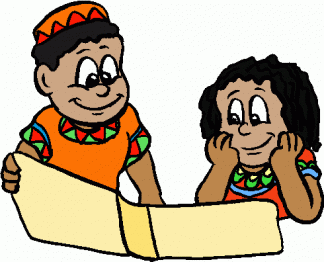 Home Learning: Ongoing Homework
Year 3 & 4 words are stuck in the homework book. Children need to work towards being able to read and spell these words by the end of Year 4. 


Children should continue to consolidate the 2x, 5x and 10x tables and develop fluency in the 3x, 4x and 8x. Times tables are also stuck in the homework books.
Home Learning: Weekly Homework
In Y3 we use the Pen Pals scheme for handwriting. Children will receive a practice sheet most weeks, which will be stuck in their homework book. Please support children to copy words carefully using the lines provided.
We are following a scheme called No-Nonsense Spelling. Most weeks we’ll send home some spellings to practise material covered in lessons, although there won’t be a formal spelling test. Please go back through these to consolidate them with your child over the term.
In addition, there may be a piece of work to consolidate learning in either maths or English. Alternatively a long or short term topic-based project may be given. 
Homework will be handed out on a Thursday and should be handed in by Tuesday morning please.
Thank you for all your support!
Could you volunteer to help regularly, hear readers, support handwriting? 
Alternatively could you support one-off events, local area walks, trips, fun wow days? 
   
If you feel you have expertise in any of the topics we’re covering, we’d welcome your input. 

Please do let us know your availability.

Thank You!
Thanks for coming
Any questions?

Please make sure you have signed the attendance sheet.


The information covered this afternoon is also available on the school website:
www.morley.cambs.sch.uk